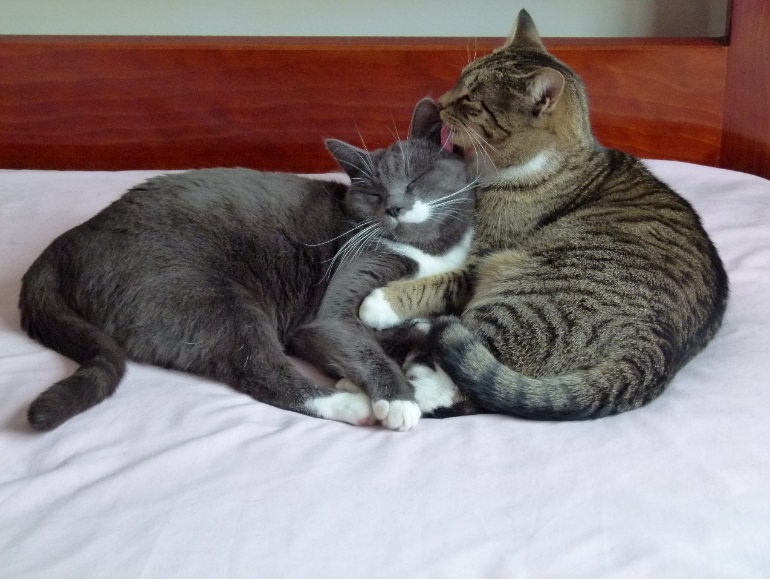 Improving Cat Management in the ACT
SAFE CAT
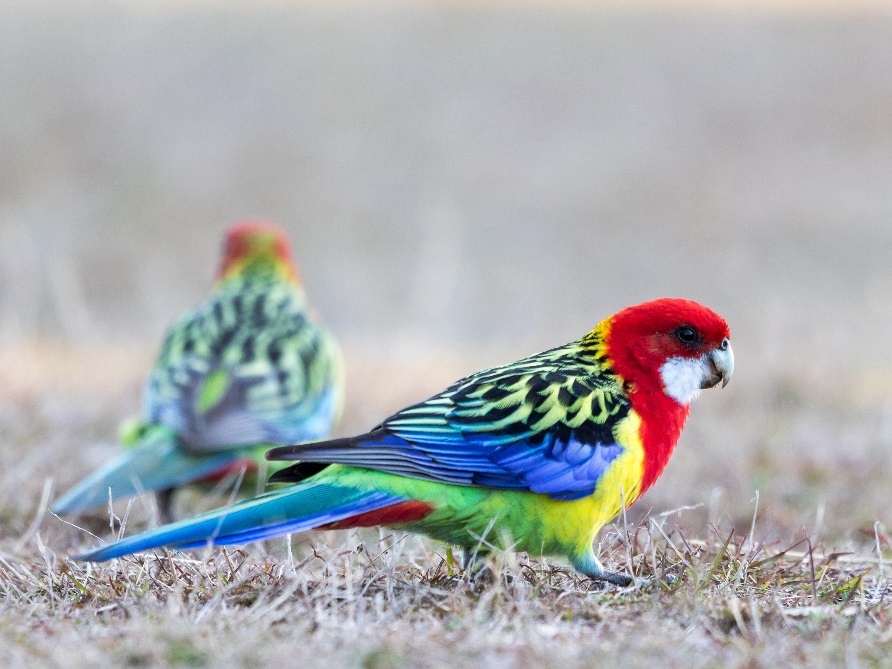 SAFE WILDLIFE
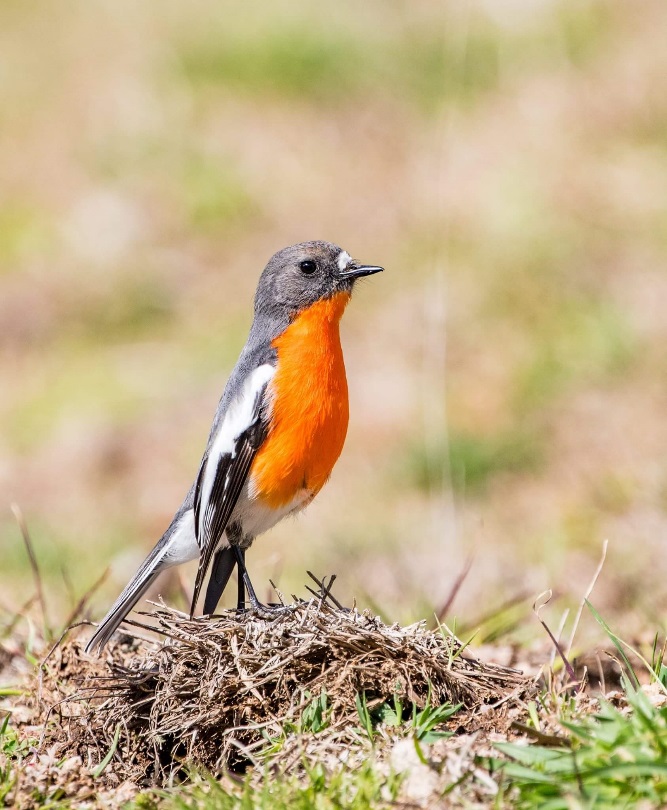 Why manage cats
Improve animal welfare
Reduce impact on the  environment 
Reduce nuisance
Reduce risk to human health 
Improve services
Provide certainty for cat owners
Policy Context
2000 - Domestic Animals Act - declare cat curfew , compulsory desexing
2005 – DA Act - Cat Containment Amendment Bill - compulsory micro-chipping, 24 hr containment 
2017 – Animal Welfare and Management Strategy
Cat Containment
Confine cat to premise in cat declared areas.

Since 2011 new suburbs declared.

In 2018, 15 suburbs ~ 12% of ACT suburbs
Comprehensive cat management
All cats 
Domestic – Owned, semi-owned, unowned
Feral
All areas
Urban, Nature reserves, rural
All issues
Human health
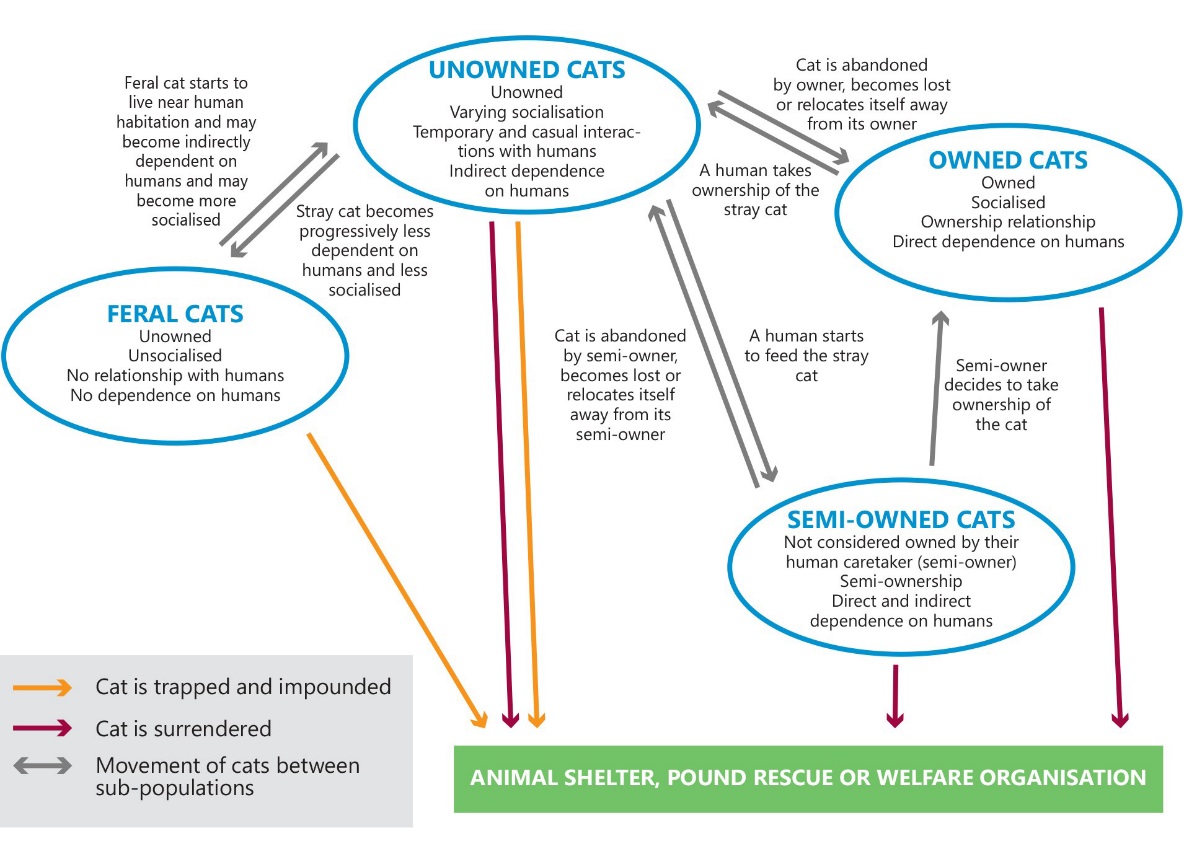 Focus - safe cat, safe wildlife
Responsible pet ownership 
Contain pet cats
Manage cats that are not owned
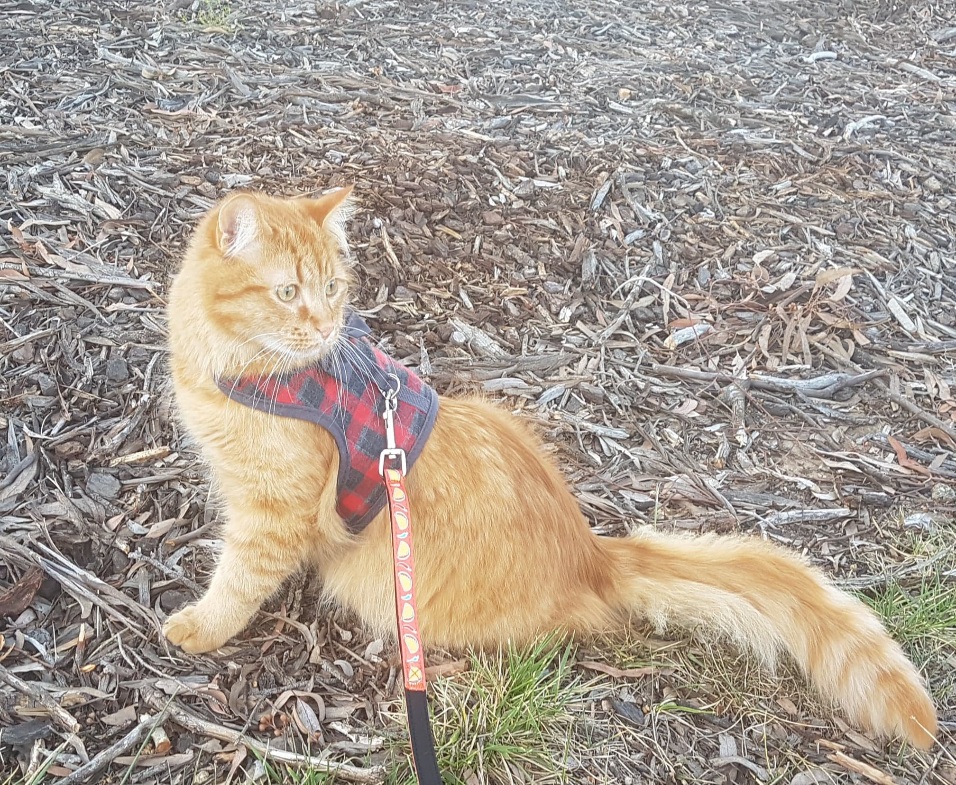 1.	How to promote responsible pet ownership
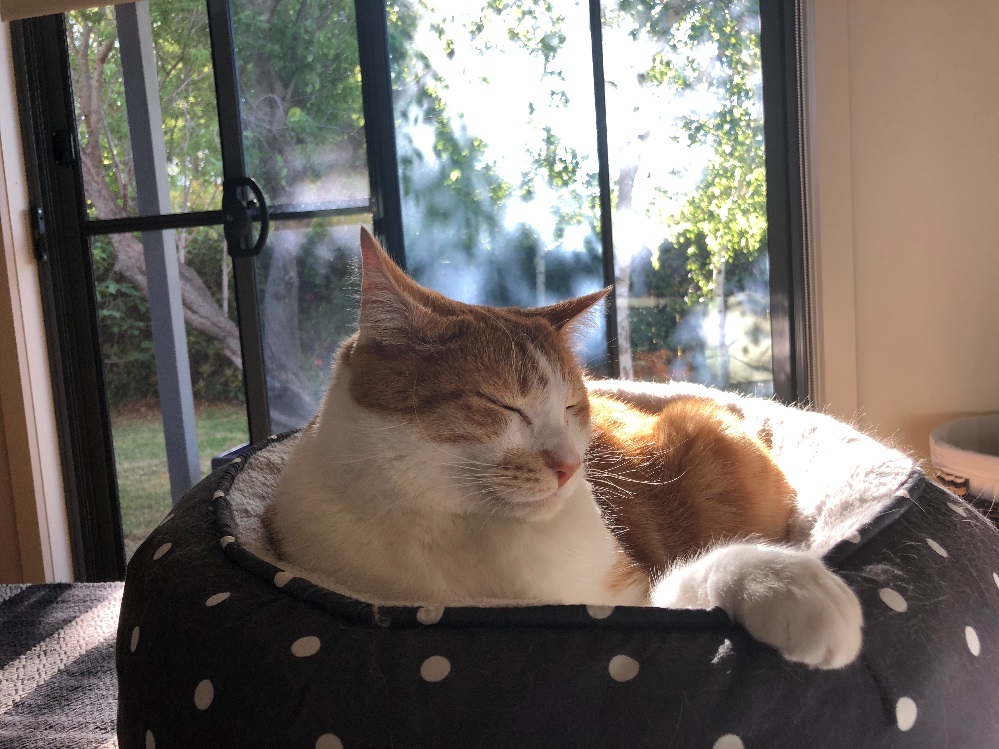 Key issues 
Micro-chip
De-sex
Containment
Awareness raising 
Understanding barriers
2.	How to expand cat containment
Key issues 
Different areas (new and old suburbs, rural areas)
Timeframes for existing cat owners
3.	How to manage cats not owned
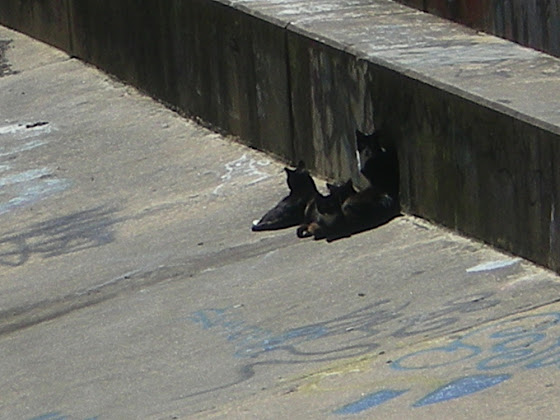 Key issues 
Semi-owned
Unowned
Feral
Next steps
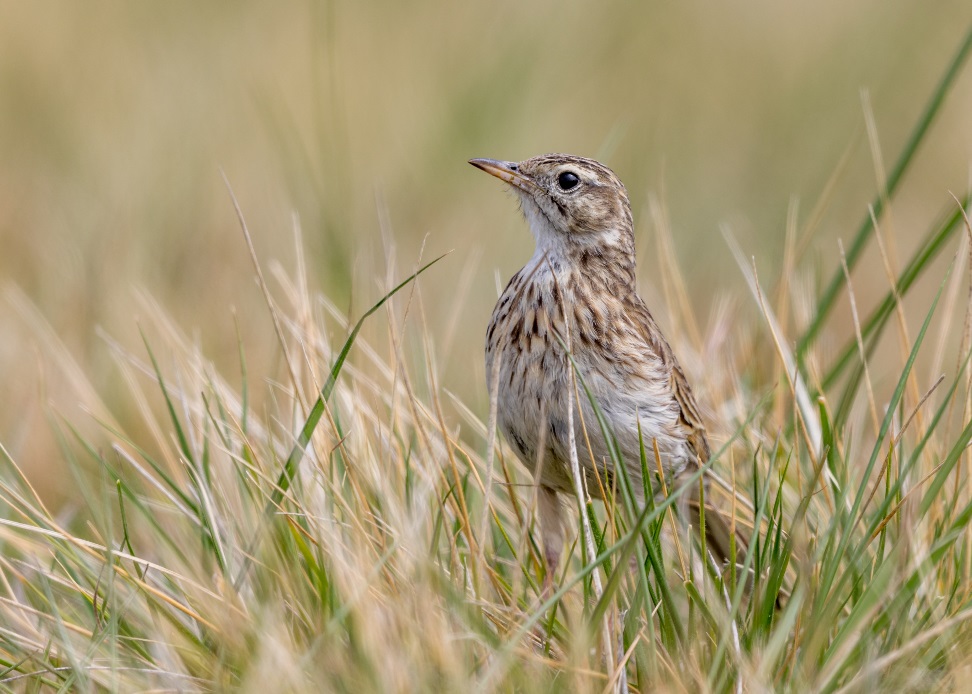